D008 Informatika
Orcid: 0000-0003-3750-1549
Scopus Author ID: 36165218300
ResearcherID: M-9818-2018
Obsah
Publikování, citování, citační manažery
Rešerše, systematické přehledy
Hodnocení kvality publikační činnosti
Problematika predátorských časopisů
Efektivní tvorba dokumentů v Office (styly, automatické rejstříky)
Efektivní prezentace (jiné sw)
Internet a jeho služby
Bezpečnost na internetu
Elektronický podpis
Různé 

www.fsps.muni.cz/impact/informatika-a-vedecke-databaze/
Požadavky na ukončení
Vytvořit ORCID, Scopus ID, Researcher ID
Systematický přehled 10 zahraničních zdrojů max. 3 roky starých
Slovensko není pro tyto potřeby zahraničí
Výsledek ve Wordu za použití stylů – automatický obsah a rejstřík
Vloženy obrázky zdarma (s citačním záznamem zdroje)
V příslušné citační normě
Dokument mi nasdílíte v libovolném cloud řešení (emailem poslat jen odkaz)
Znalost algoritmu RSA na příkladě
Prezentace v jiném sw než powerpoint (prezi.com, …)
Publikování
ORCiD - spravován neziskovou organizací a je podporován mezinárodní komunitou
proč? lepší viditelnost vašeho výzkumu, vše na jednom místě, problém změny jmen (kulturní, svatba, zkratky, shoda jmen)
ResearcherID
identifikátor v rámci Web of Science. 
máte veřejný profil s výsledky
ScopusID
identifikátor fungující v rámci citační databáze Scopus
citování, citační manažery
Znalost citační normy je stěžejní
aleph.muni.cz
citace PRO
discovery.muni.cz
citační manažery: ZOTERO
Kvalita vědecká práce (IF, h-index)
algoritmus výpočtu, výhody, nevýhody
problematika predátorských časopisů
Rešerše, systematické přehledy
Portály
library.muni.cz
ezdroje.muni.cz
discovery.muni.cz
SW na MU
přístup z domácího počítače: vpn.muni.cz, TeamViewer.cz
sw a licence pro studenty a zaměstnance MU: https://inet.muni.cz/app/soft/licence
https://is.muni.cz/auth/extservices/
Efektivní tvorba dokumentů v Office (Word)
Používání stylů
automatický obsah
tvorba rejstříku
křížové odkazy
Typografické zásady
Nejčastější chyby (mezery za oddělovači, jednopísmenné předloky, pomlkčy)
Zobrazení netisknutelných znaků
Internet a jeho služby
Vyhledávání
Google, Google Scholar, discovery.muni.cz
Filtrování výsledků
Cloudová řešení, přenos velkého objemu dat
Úschovna v Isu
Uschovna.cz
dropbox
Sdílení – google documents
SW
DOODLE – plánování schůzek
Problematika sociálních sítí – facebook, instagram, …
Obrázky zdarma - licence
Internet a jeho služby
Prezentační nástroje
Powerpoint (pozor - je to Microsoft)
Prezi (pozor - je to Adobe Flash )
Empressr
Dotazníky
Google documents
Vyplnto.cz (licence, ceník)
SW zdarma, dle licence!!!
Licence
Adware - užívání software je bezplatné, ale v programu se zobrazuje reklama, ze které je jeho vývoj placen
Creative Commons - autor zůstáváte, kdokoliv může zdarma použít
EULA - Uživatel musí před stažením nebo použitím programu souhlasit s podmínkami použití autora programu.
GNU General Public License - Software je možno volně používat, modifikovat i šířit, ale za předpokladu, že tento software bude šířen bezplatně s možností získat bezplatně zdrojové kódy. Toto opatření se týká nejen samotného softwaru, ale i softwaru, který je od něj odvozen. Na produkty šířené pod GPL se nevztahuje žádná záruka.
Freeware - Forma distribuce, která ponechává autorovi autorská práva, ale volně zpřístupňuje plně funkční software ostatním bez poplatků. Software by neměl být prodáván či šířen za úplatu, nesmí být pozměňován. Autoři poskytují software pod touto licencí většinou pro vlastní uspokojení, prosazení pokrokového nápadu či prostě pro dobro všech.
Shareware - šířen zdarma. Autor požaduje zaplacení malé částky až v případě spokojenosti uživatele.
Public Domain - Uvedením této licence se autor vzdává kontroly nad publikovaným software - můžete jej volně šířit a používat, ale i měnit či zahrnout do svých aplikací. Pozor, neplést s licencí Freeware.
Copyright x Copyleft: Copyleft je zvláštní použití autorského práva. Při vytvoření odvozeného díla z díla, jež je dostupné jen pod copyleft licencí, musí být toto odvozené dílo nabízeno pod stejnou (copyleft) licencí jako dílo původní. Slovní hříčka, v anglickém slově copyright je slovo right (právo, pravý, vpravo) nahrazena slovem left (zanechaný, přenechaný, ale i levý, vlevo). Evoluce na trhu se sw
Bezpečnost na internetu
Chování uživatele, Chování uživatele, Chování uživatele
Znalost hesel, kolik máte hesel? Aspoň 30!
Viry, červy
Antiviry, firewall, jiný sw
Aktualizace, zálohování, důmyslná hesla, elektronický podpis, 
SPAM
phishing
Elektronický podpis
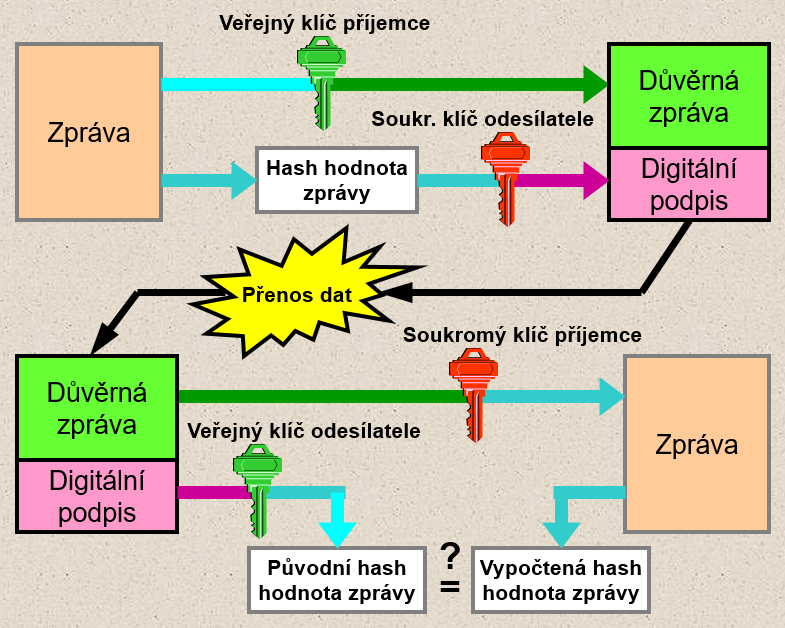 Důvěrnost informací
Integrita dat
Neodmítnutelnost odpovědnosti
matematický postup, biometrika
DES, RSA
Jan Paseka, http://www.math.muni.cz/~paseka/
Různé 1
dvoufázové ověření
lokalizace mobilního telefonu
zákon o sledování IT
sci-hub.tw, 
autorská práva
OSA
kryptoměna – těžení, cena, efektivita
likvidace havěti – cclean, hijackthis
SW pro 2D kinematickou analýzu – kinovea.org
E-sport
Různé 2
Drobné problémy a vychytávky
Word
Vkládání matematických vzorců   
Automatický obsah
Rejstřík
Excel
Podmíněné formátování
Filtry
Kontingenční tabulky
IS
Zkoušení studentů – odpovědník – uzavřené otázky
Síla ISu (pdf, úschovna, …)
Google
Doodle - vybrat z možností, naplánovat událost
Analytics – analýza činnosti webových stran
Různé 3
Internet
Zjistit IF (impact factor) časopisu
Zjistit H-index osoby
Zjištění vlastní IP adresy
Doménové jméno IP adresy
Kudy putuje paket
Rychlost internetu, rychlost připojení
Nalezení ztraceného mobilu
Vzdálené ovládání počítače
Jak odhalit heslo ve Windows (uživatelské účty/profily)
Heslo do BIOSu